5. Razred2. Teden23. 3.– 27.3.
1. Ura – 23. 3. 2020
Dragi učenci!

Upam, da vam čas doma mineve hitro in da vam ni preveč dolgčas. Za vas sem pripravila nove naloge. 
Vsi tisti, ki še niste vstopili v mojo spletno učilnico, vas toplo vabim, da si jo ogledate in rešite zanimive naloge, ki sem jih pripravila za vas.
POVEZAVA DO MOJE SPLETNE STRANI: https://padlet.com/lanevukadinovic/r07iizgasecs  - rubrika 5. razred 
Prosim, da se ob vstopu registrirate, saj bom le tako videla kdo rešuje nalogo in kdo je pustil pod njo komentar.
Torej, kar pogumno in OBVEZNO v komentarjih pod nalogami zapiši, kako ti je šlo.  Vaše delo bom tako lahko tudi beležila.

Prav lepo te pozdravljam in upam, da se kmalu vidimo 
UČ. Str. 96 DOSTOP DO UČBENIKA
Poslušaj in preberi zgodbo v UČ str. 96 in 97 /nal 1, 2, 3, 4
Morebitne neznane besede peveri v slovarju
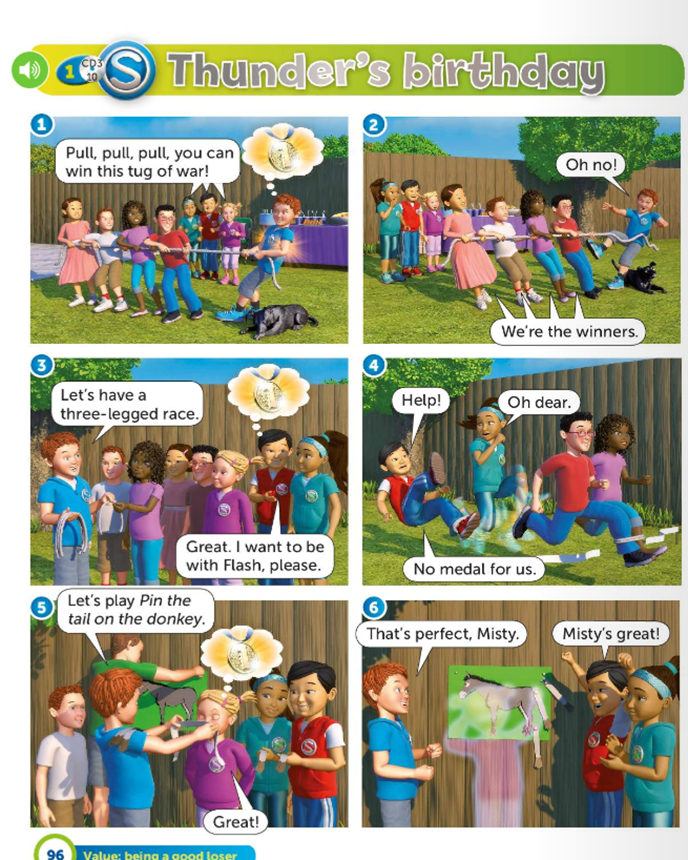 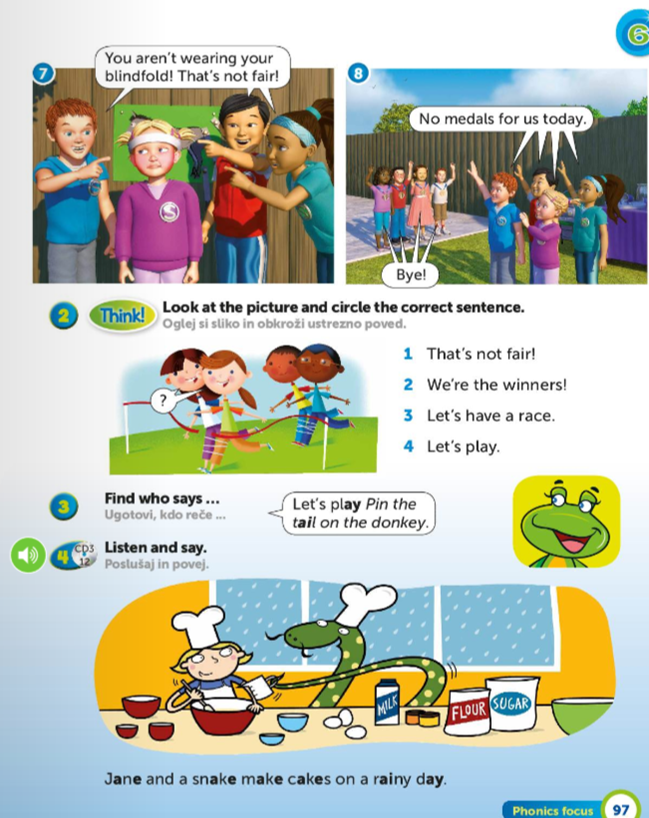 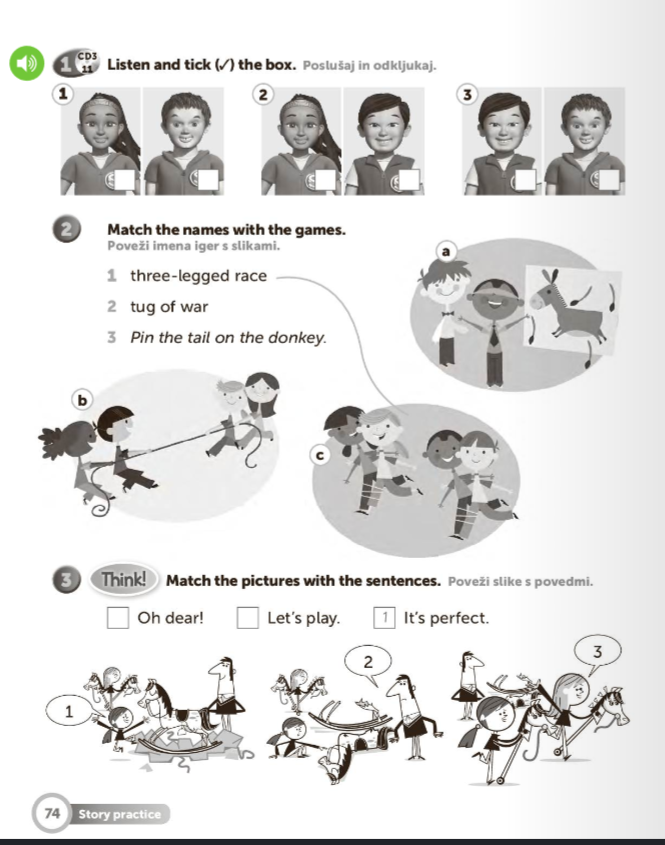 Reši naloge v DZ. str. 74
Oglej si rešitve in preveri svoje delo v DZ .